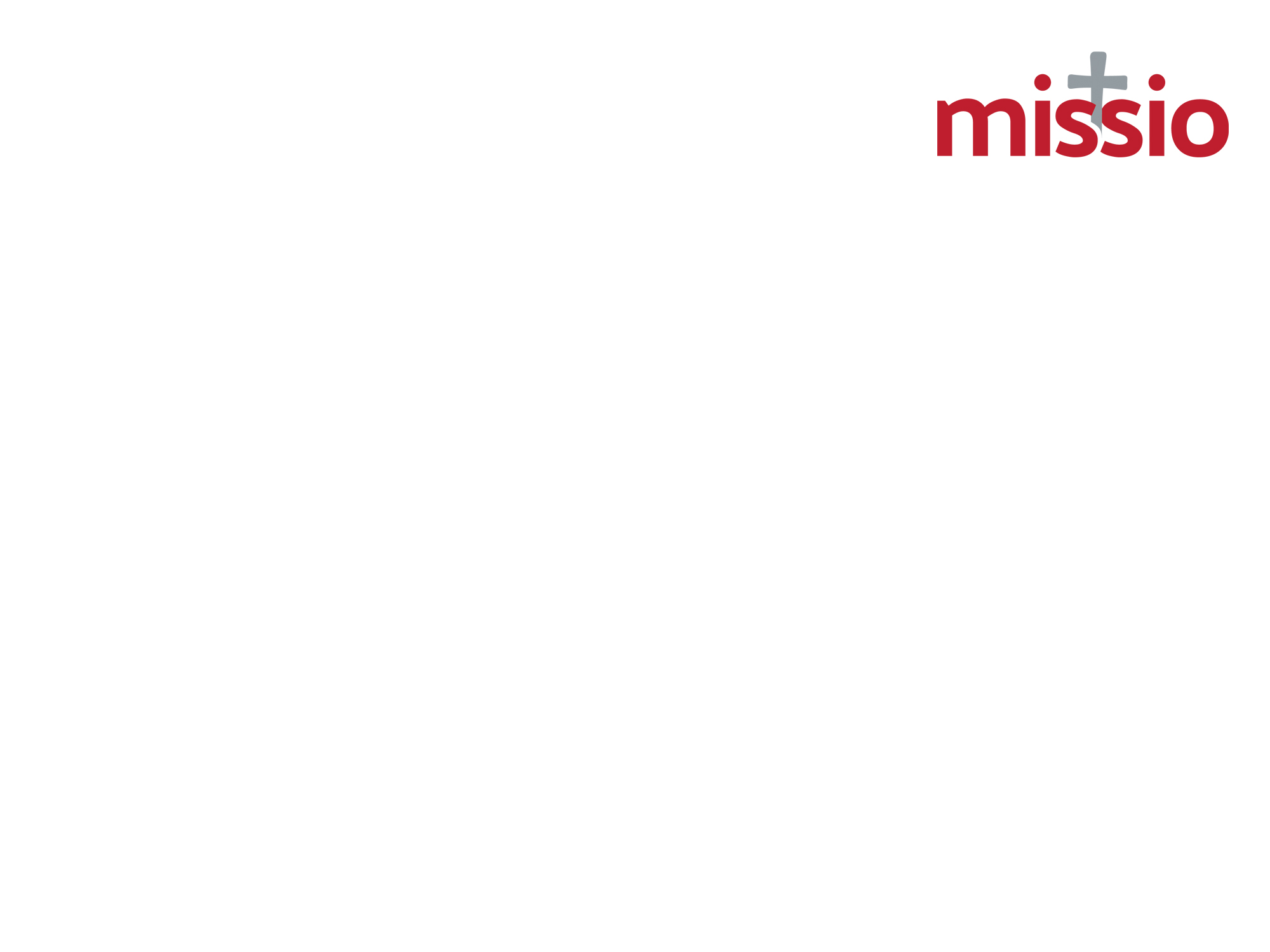 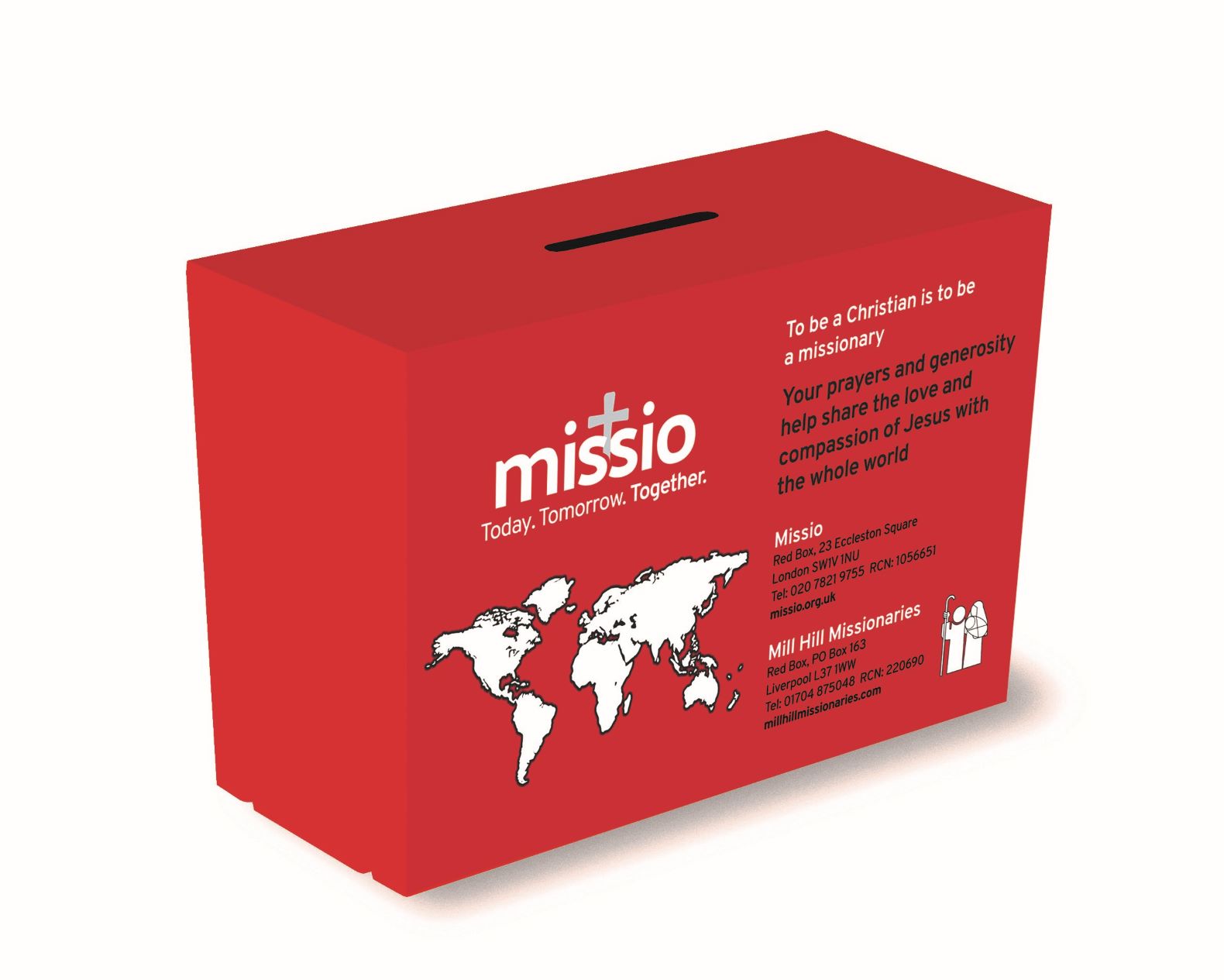 Today. Tomorrow. Together.
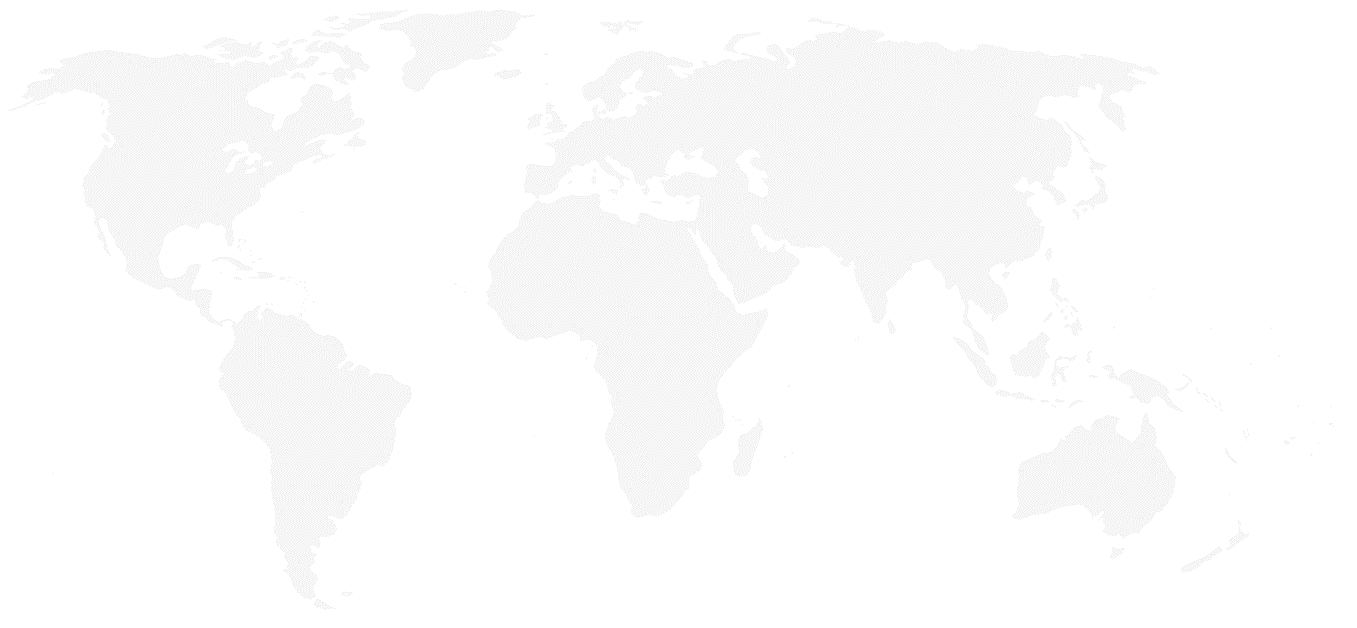 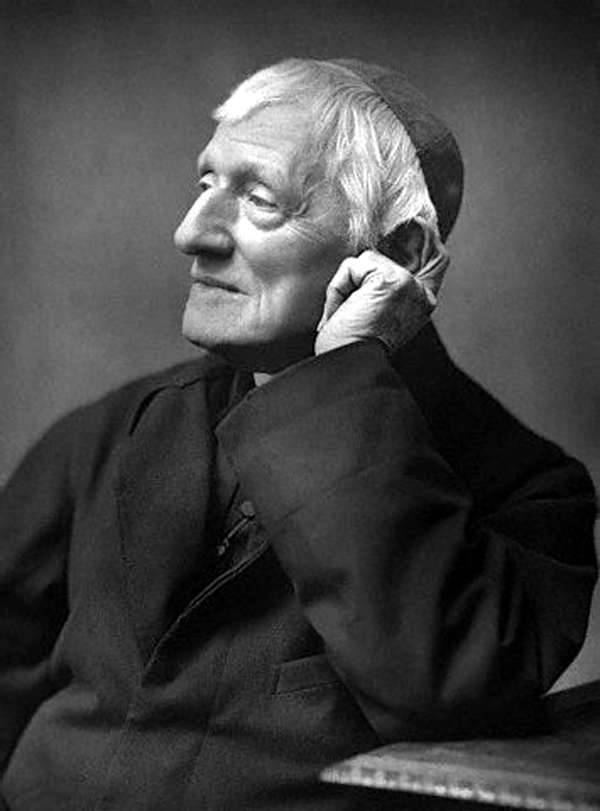 God has created me to do Him some definite service. 
He has committed some work to me which he has not committed to another. 
I have my mission. 
I may never know it in this life, 
but I shall be told it in the next. 
I am a link in a chain, 
a bond of connection between persons. 
He has not created me for naught. 
I shall do good; 
I shall do His work.
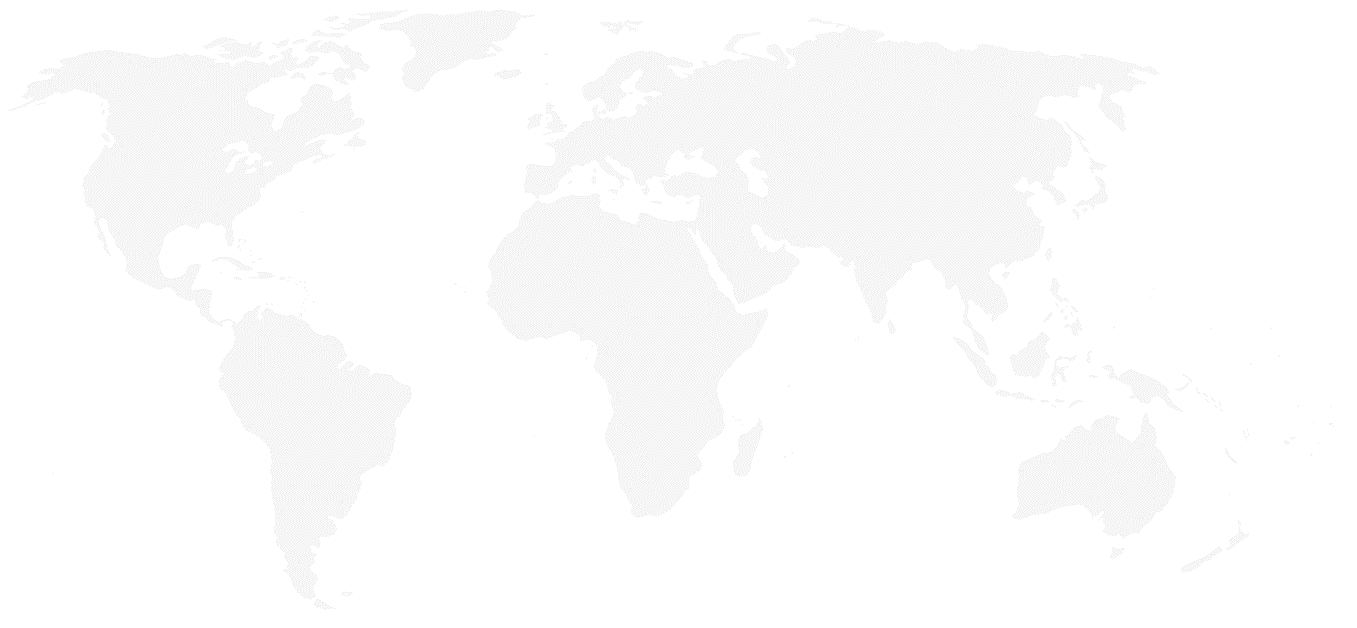 Compassion
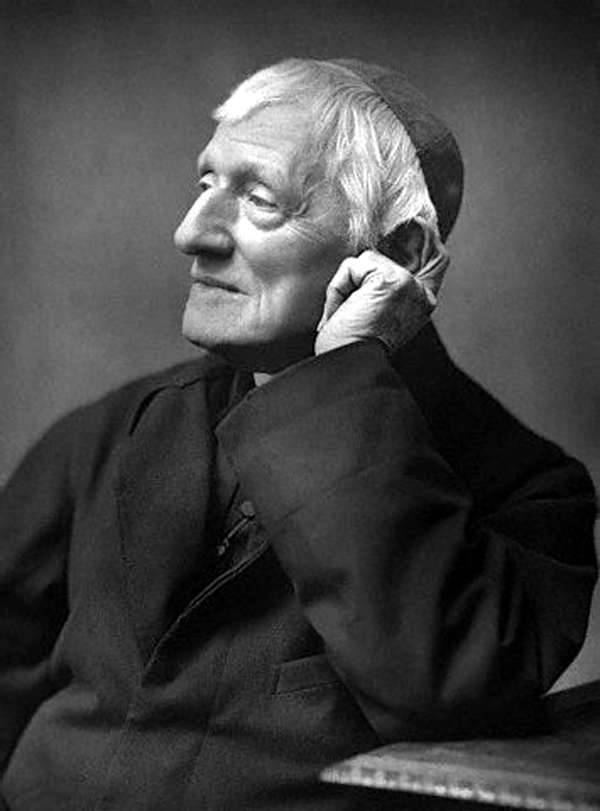 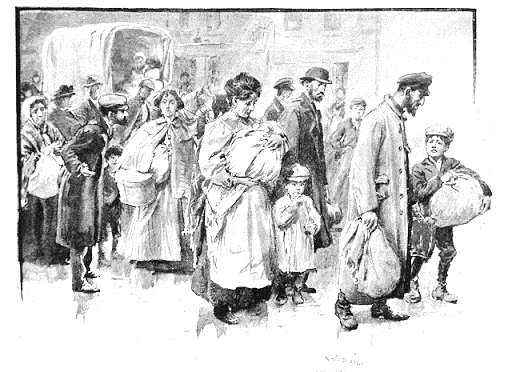 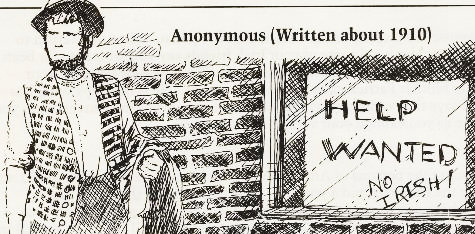 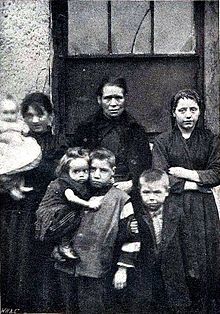 Q: Who are the people discriminated against today? 

Q: How can we show compassion to them and to others in need of support?
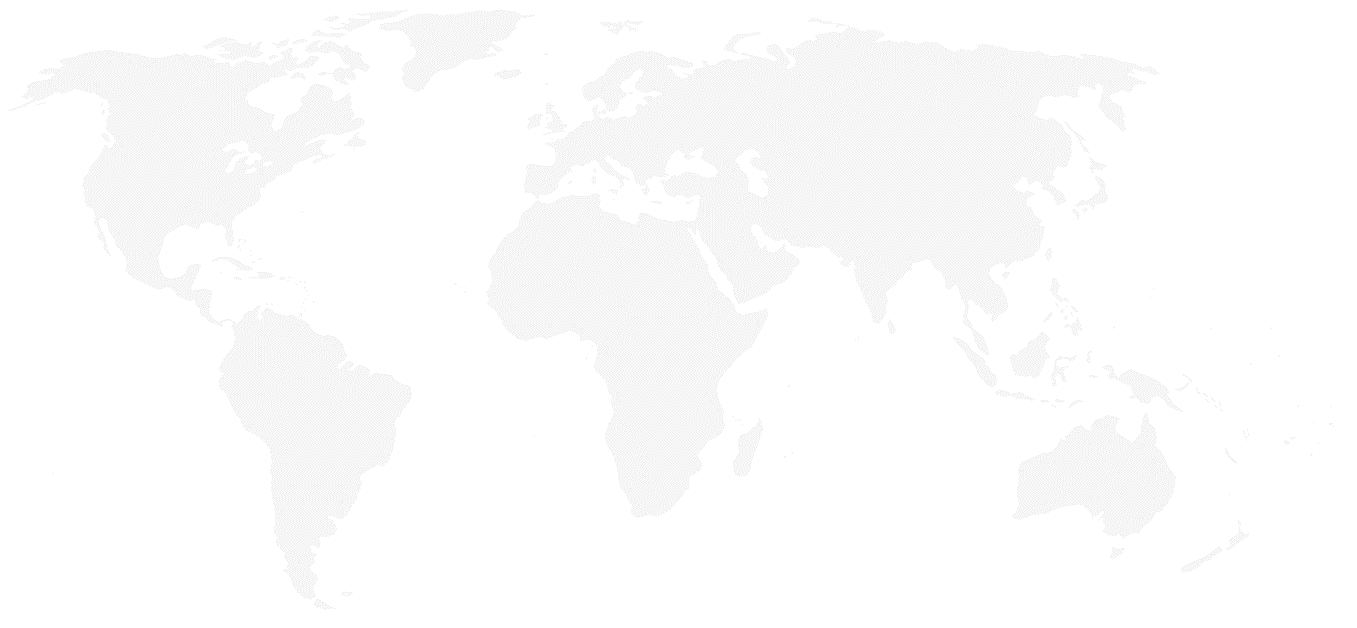 Forgiveness
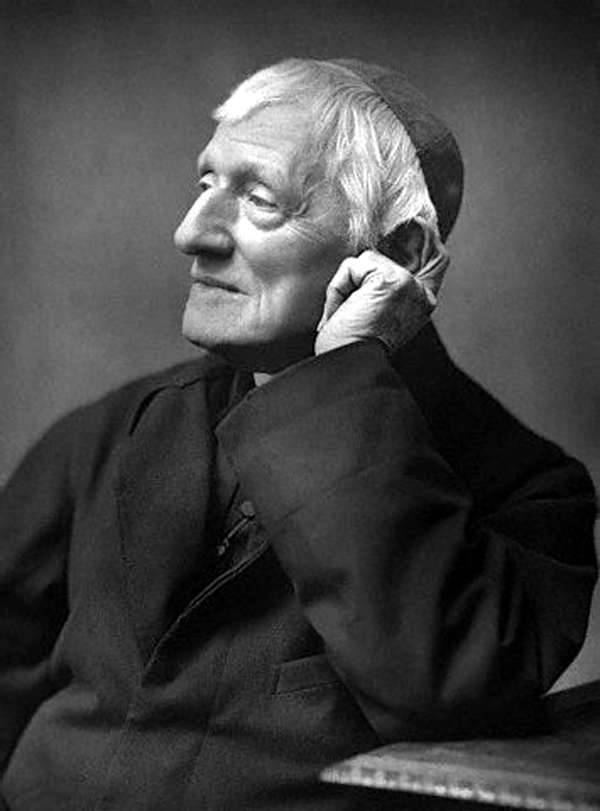 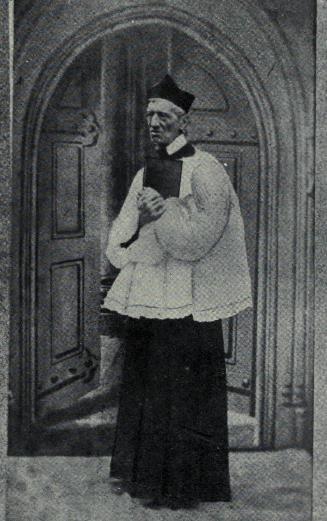 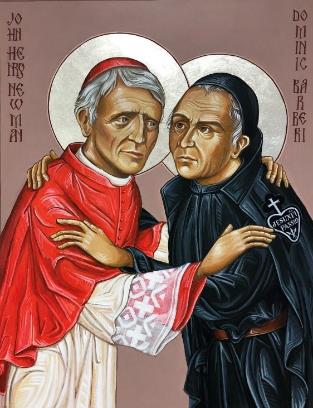 Q: What do you think helped Saint Newman to forgive?

Q: What could help us to forgive those who’ve hurt us, and what could help us ask for forgiveness from others?
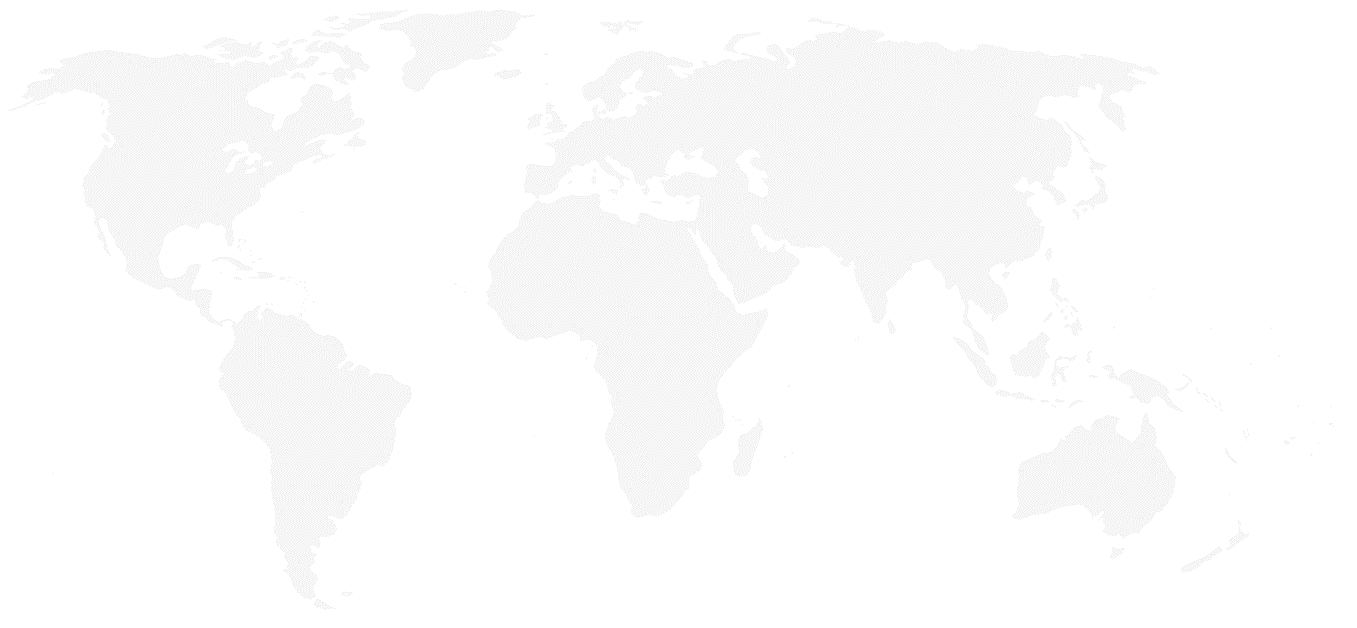 Truthfulness
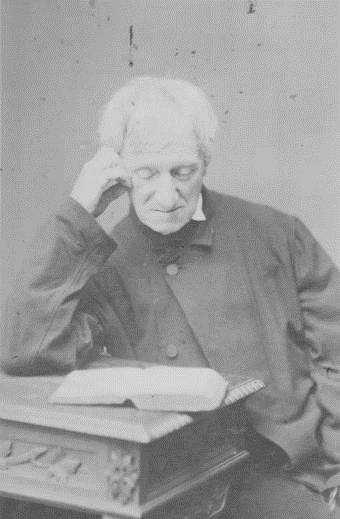 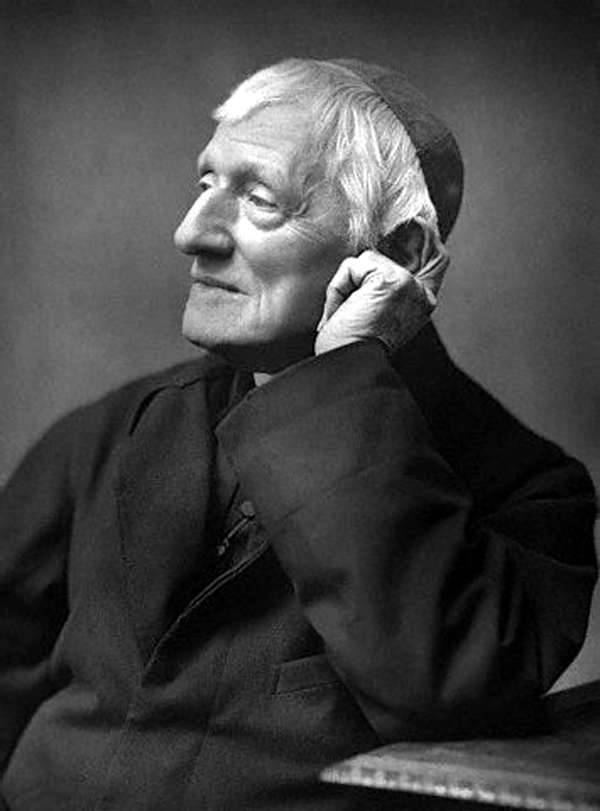 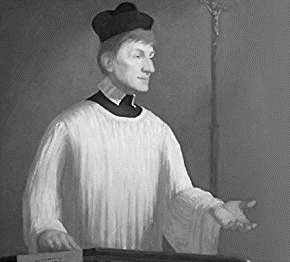 Q: Can you think of other people who act with integrity and are not afraid to speak the truth?

Q: Who and what could help us to be people who seek the truth and speak the truth?
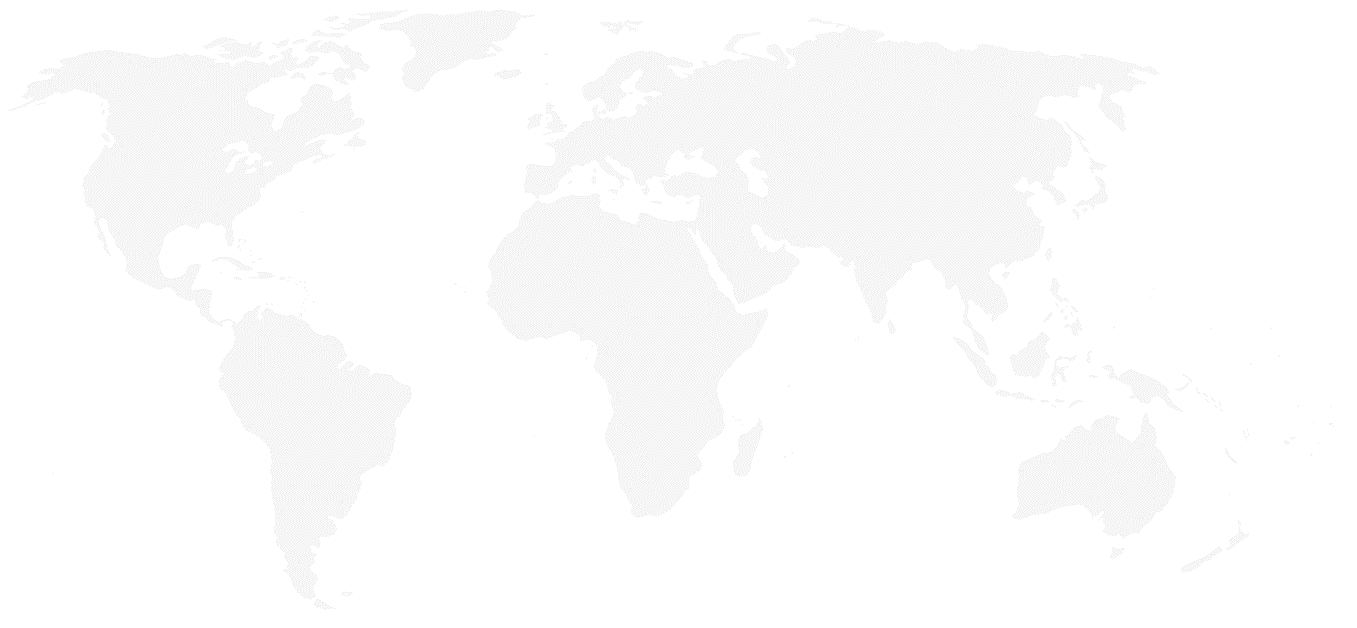 Service
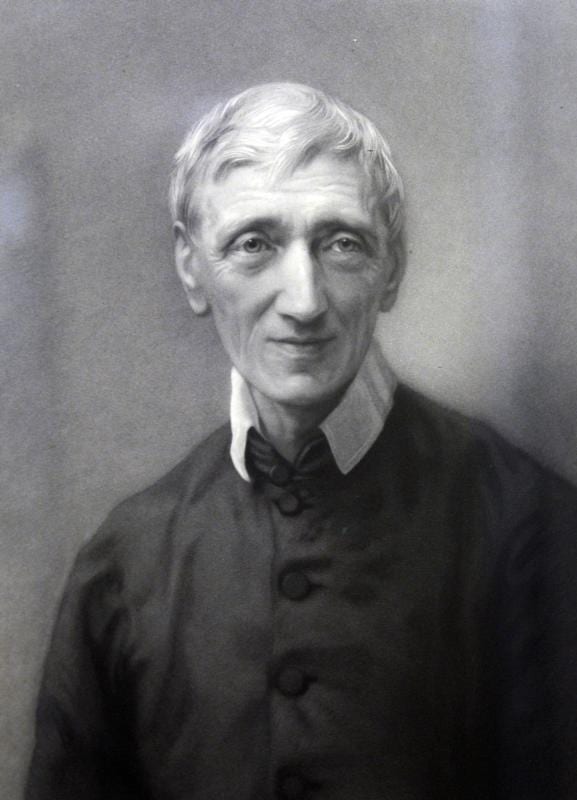 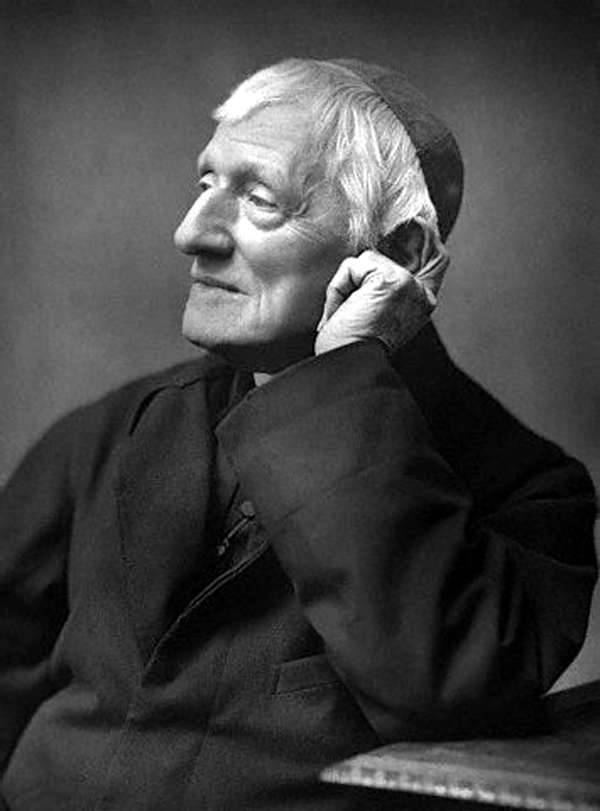 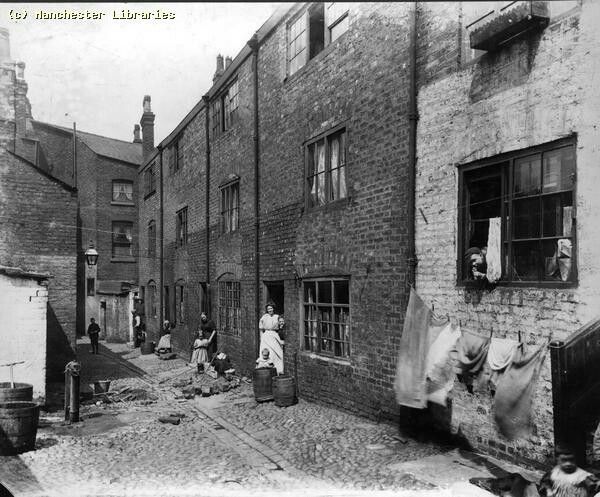 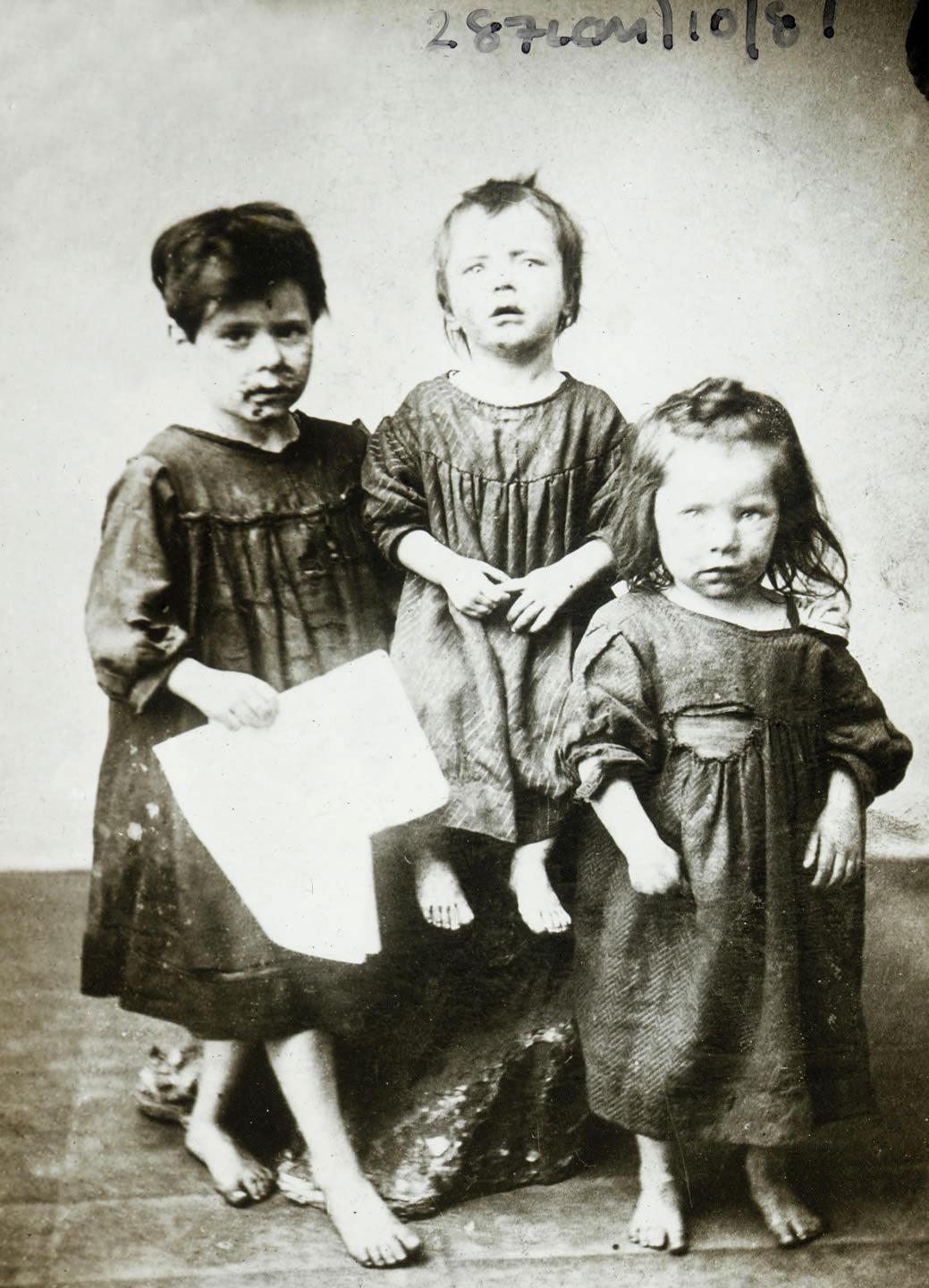 Q: How can you be of service to people who need support?

Q: What might your mission be?
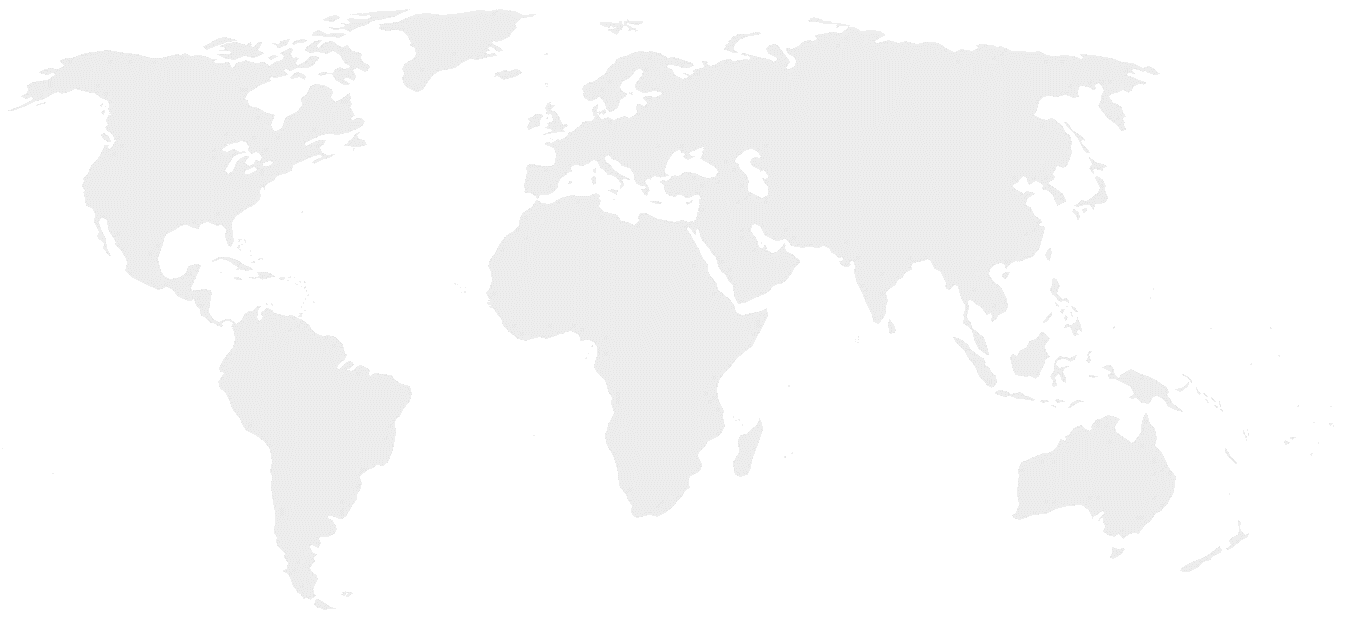 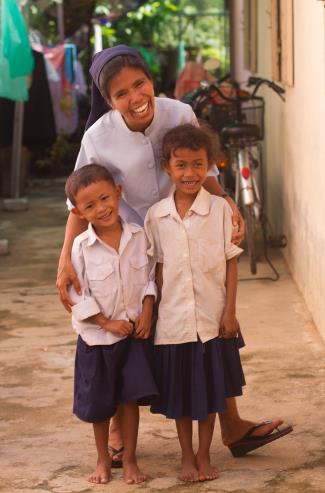 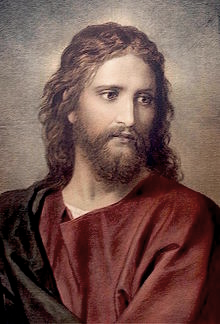 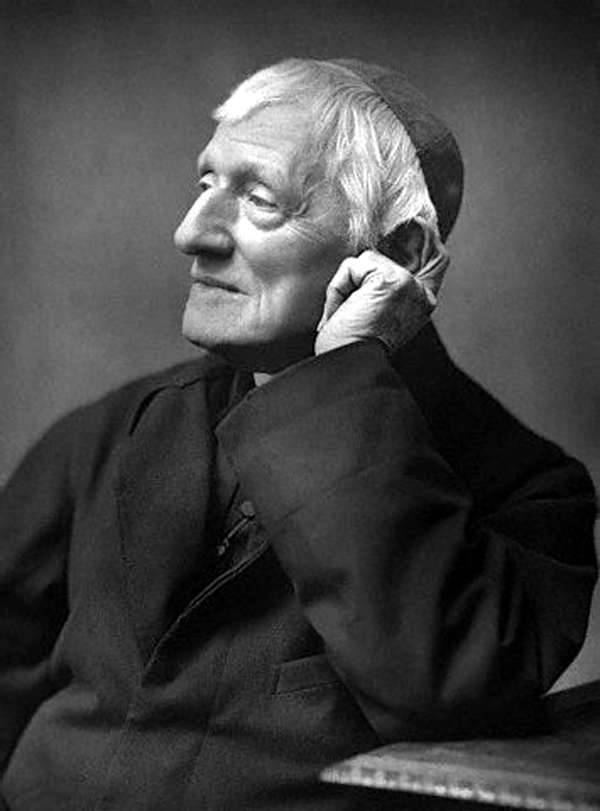 ‘God has sent me to give the Good News to the poor.’

Gospel of St Luke 4: 14-18


‘Whatsoever you do to the least of these brothers and sisters of mine, you do it to me.’

Gospel of St Matthew 25:40
https://youtu.be/RvY56FctbZ8  Red Box in Cambodia
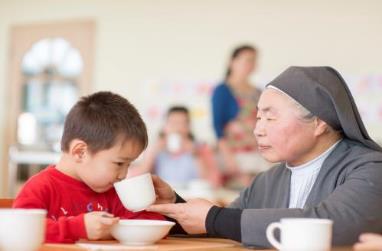 Mongolia
©Missio/TLouapre
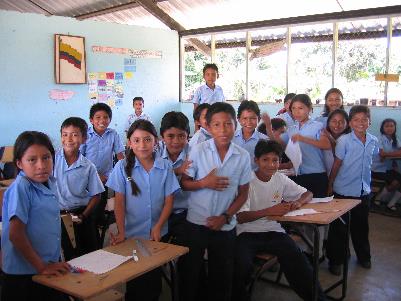 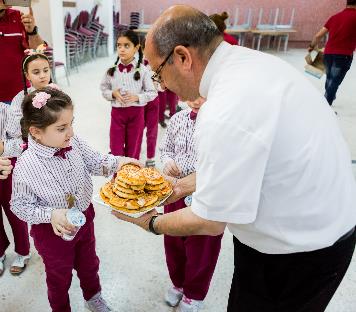 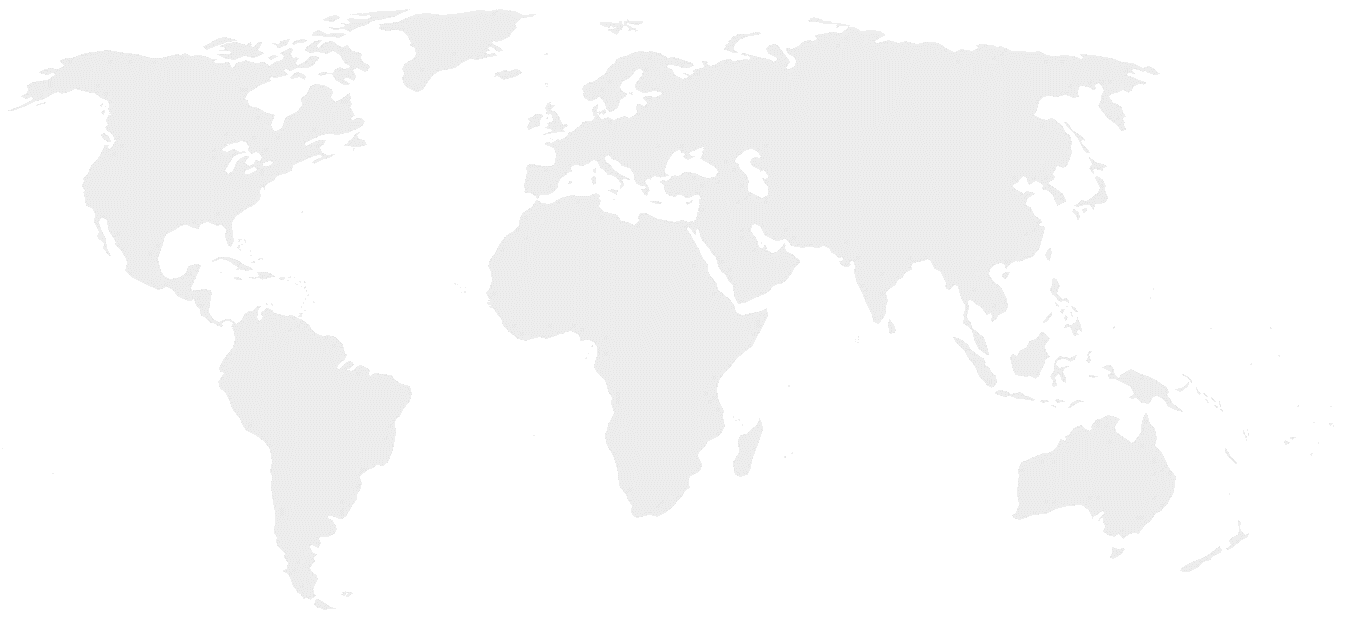 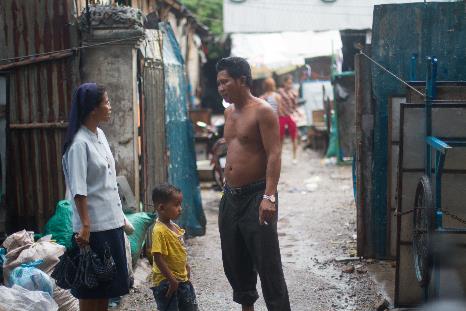 Ecuador
Jordan
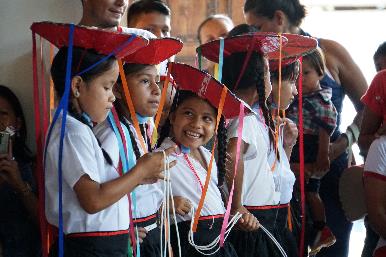 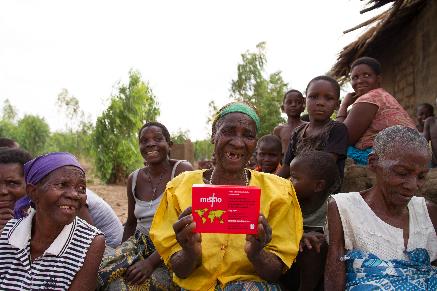 Cambodia
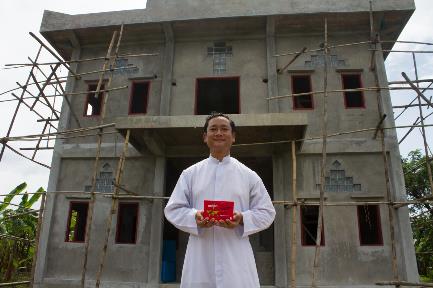 Myanmar
Peru
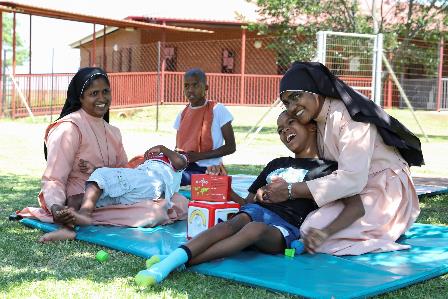 Malawi
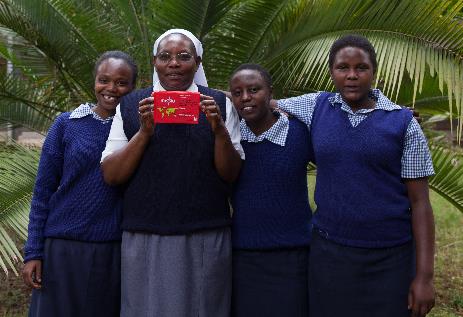 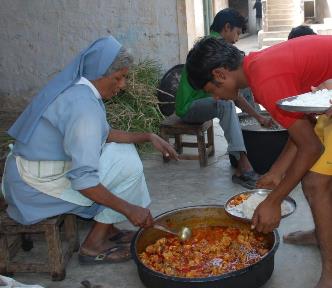 South Africa
South Africa
Kenya
India
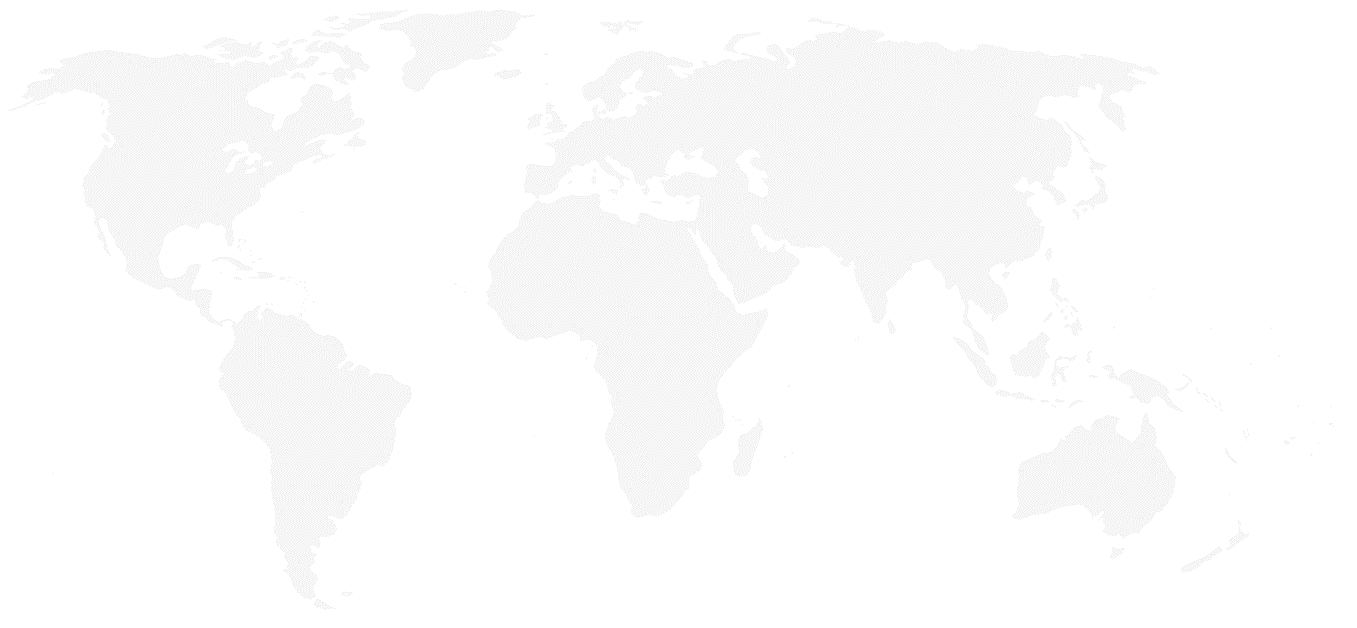 God has created me to do Him some definite service. 
He has committed some work to me which he has not committed to another. 
I have my mission. 
I may never know it in this life, but I shall be told it in the next. 
I am a link in a chain, a bond of connection between persons. 
He has not created me for nothing. 
I shall do good; I shall do His work.
I shall be an angel of peace, 
a preacher of truth in my own place,
while not intending it if I do but keep His commandments.
Therefore, I will trust Him, whatever I am, 
I can never be thrown away. Amen.
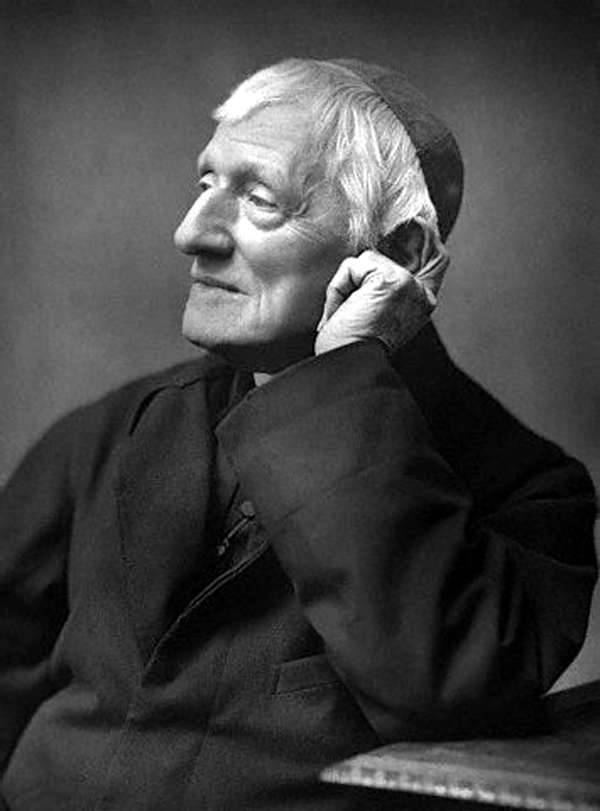 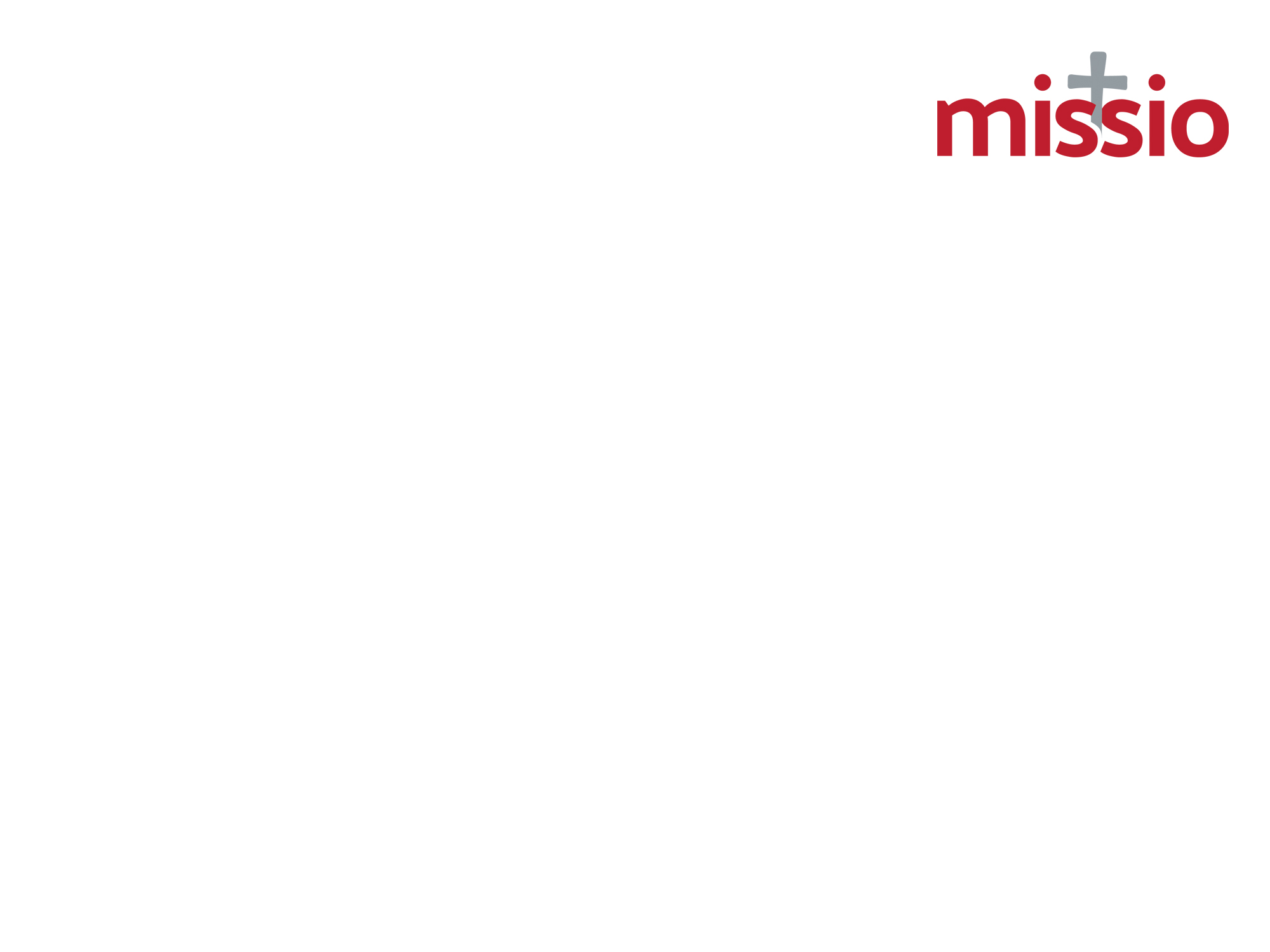 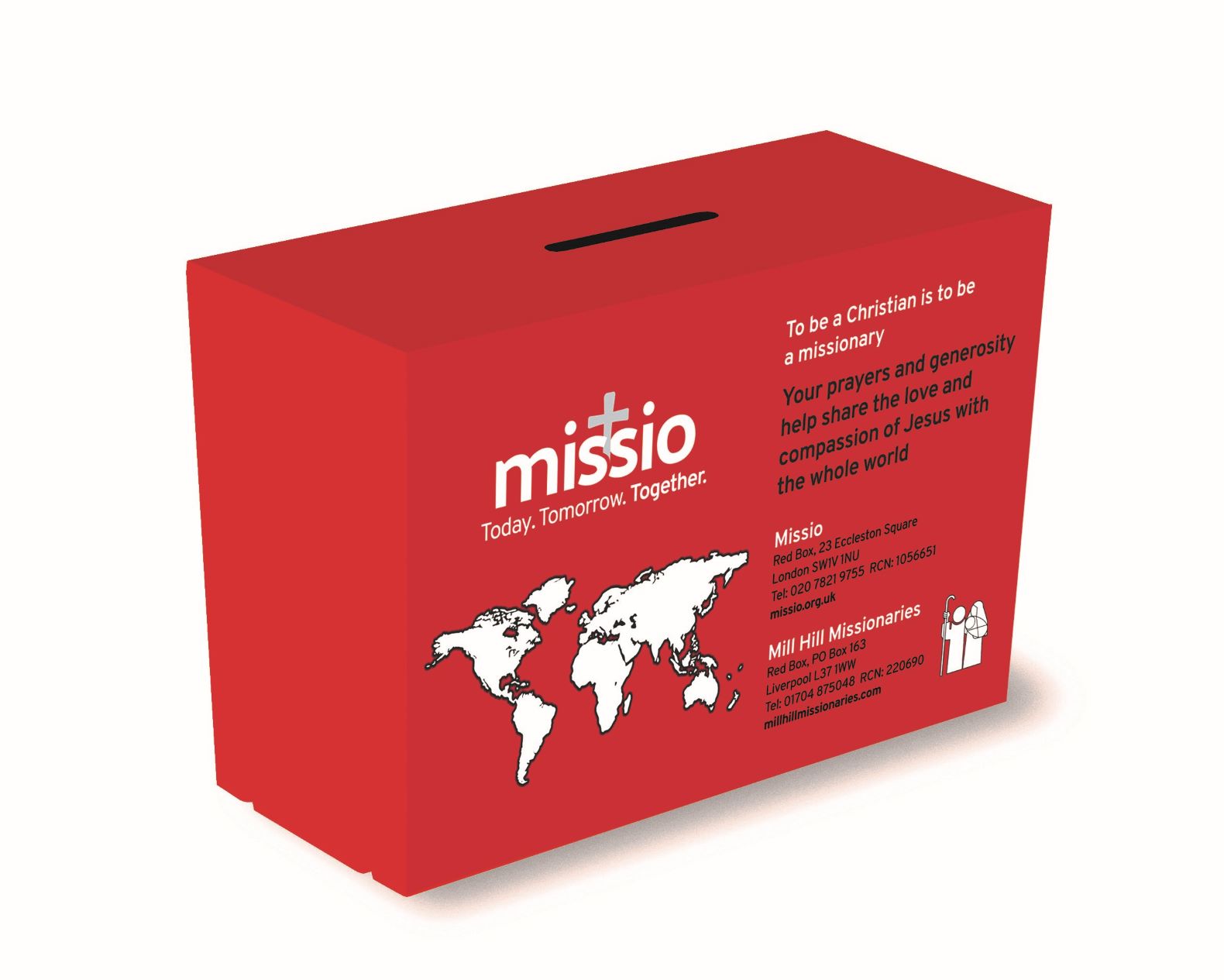 Today. Tomorrow. Together.